ZIMA
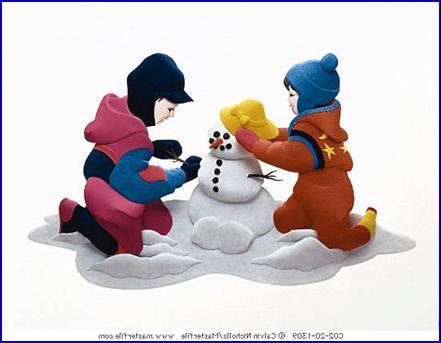 ANASTAZJA ORSKA KL. 8C
ZIMA
Mrozi chłód, wodę ścina lód.
Spadły liście z drzew, umilkł ptaków śpiew.
Krótkie, chmurne dnie.
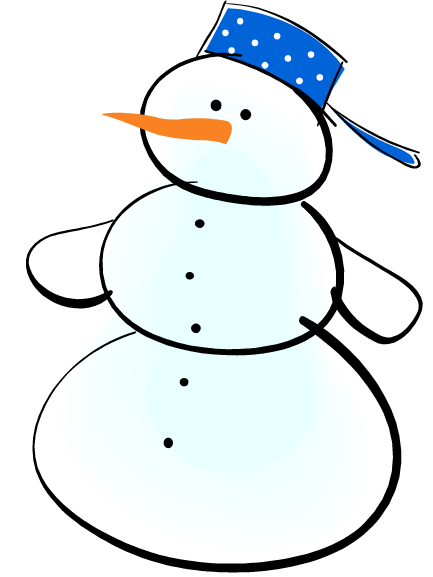 ZIMA
GRUDZIEŃ
22
Zimą dni stają się coraz krótsze.
Z drzew opadły wszystkie liście.
Temperatura powietrza spada poniżej zera.
Uprawiamy różne sporty zimowe.
Nadchodzą Święta Bożego Narodzenia.
Zimowe miesiące to: Grudzień, Styczeń i Luty.
PIERWSZY 
DZIEŃ
ZIMY
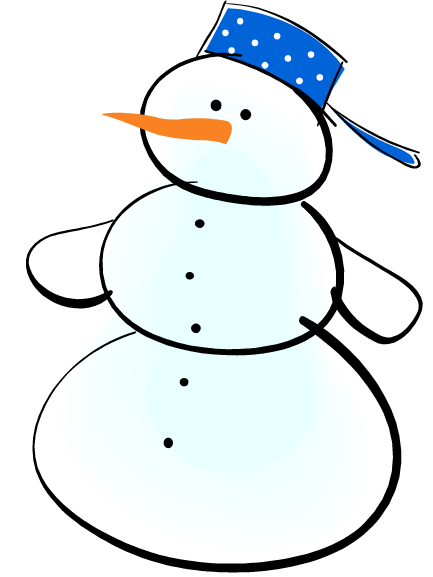 ZIMĄ:
Na dworze panuje mróz,
a z nieba pada śnieg
Niektóre zwierzęta zapadają w sen zimowy
Inne muszą przetrwać ten trudny czas walki z głodem i chłodem
Krajobraz ożywiają ptaki
Część z nich przylatuje z dalekiej Północy
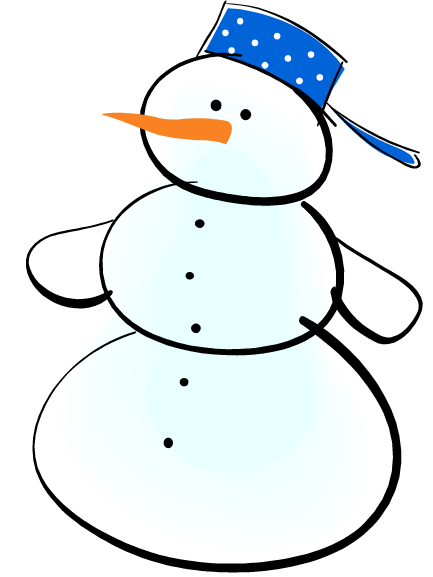 ŚNIEG
Śnieg to opad w postaci kryształków lodu, o kształtach gwiazdek, łączących się w płatki śniegu.
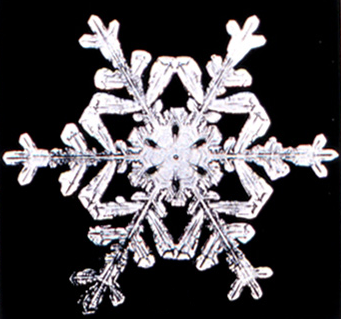 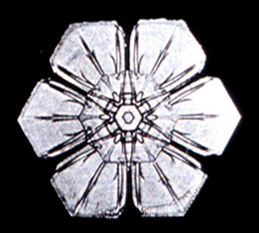 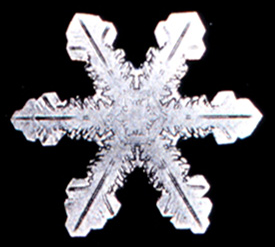 Nigdy nie spotkasz dwóch takich samych płatków śniegu.
CIEKAWOSTKI
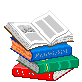 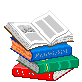 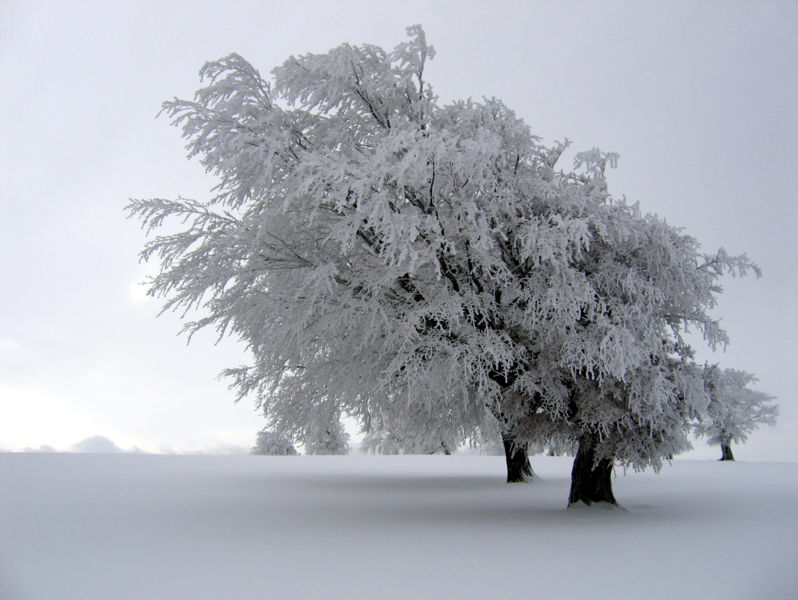 Szadź - jeśli przy mglistej
pogodzie temperatura
powietrza spadnie poniżej
zera to na roślinach mogą
utworzyć się lodowe igiełki.
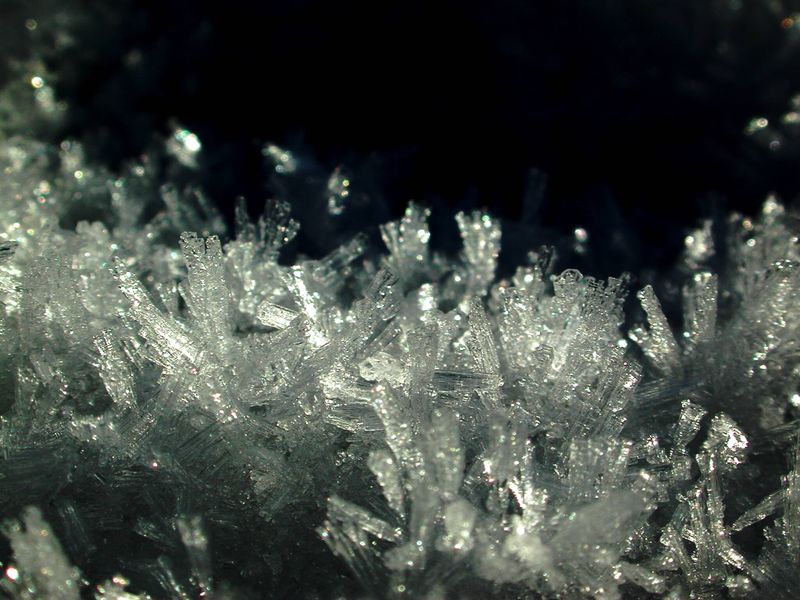 Szron to zamarznięta rosa.
ZWIERZĘTA ZAPADAJĄCE W SEN ZIMOWY
Śpię w jamie zwaną gawrą. 
Pod skórą mam tyle tłuszczu,
że nie muszę wstawać, aby 
się pożywić.
Zwijam się w kuleczkę i śpię w norce pod korzeniami drzew
Bardzo lubię spać. Mam ciepłą norę.
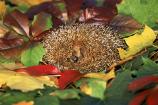 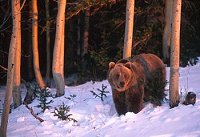 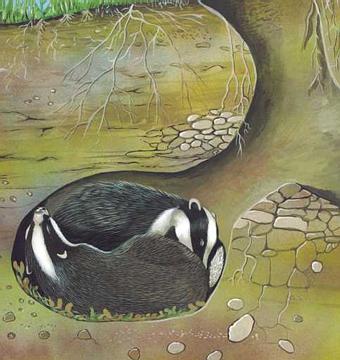 jeż
niedźwiedź
borsuk
ZWIERZĘTA ZIMĄ
Niektóre zwierzęta nie zasypiają na zimę. 
Ich futro staje się gęstsze, a więc i cieplejsze.
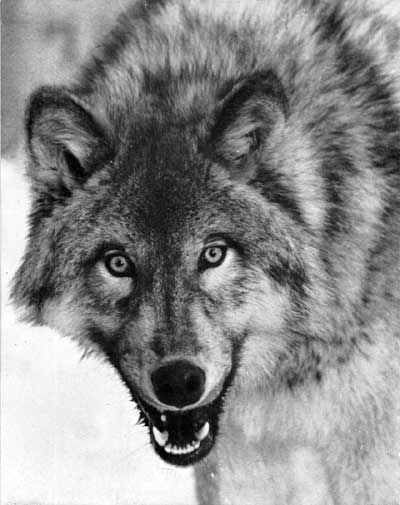 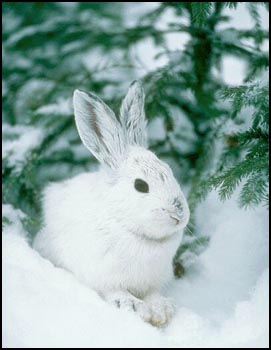 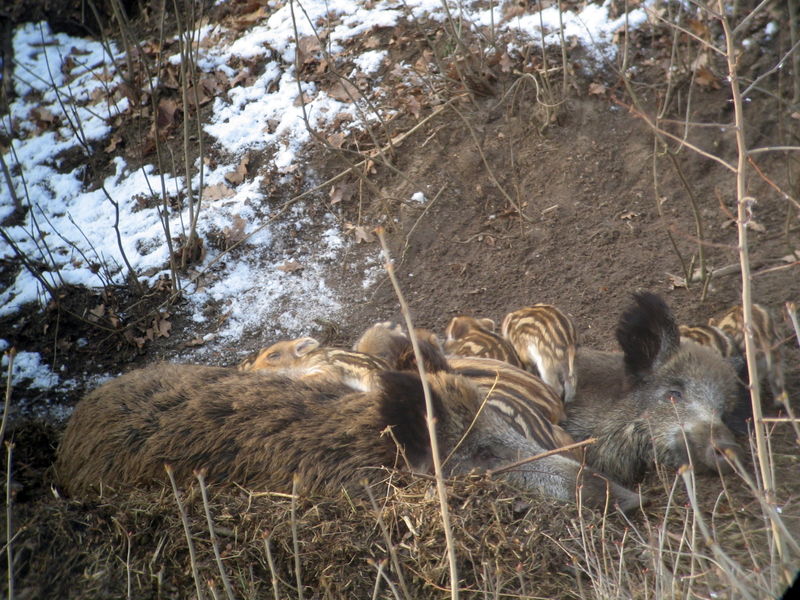 wilk
dzik
zając
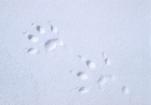 Ślady stóp zwierząt odbite na śniegu nazywamy tropami.
PTAKI ZIMUJĄCE W KRAJU
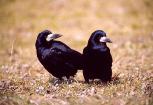 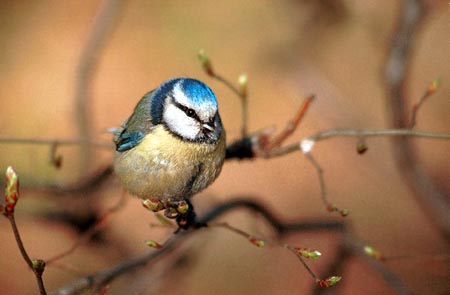 wrona
sikorka
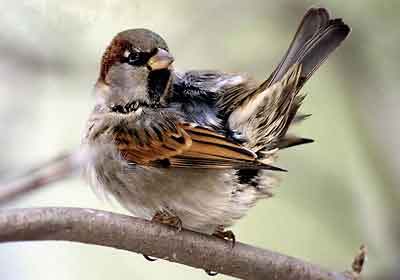 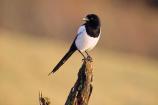 wróbel
sroka
!Nie zapomnijcie, że nie dokarmiamy ptaków zimą!
GOŚCIE Z PÓŁNOCY
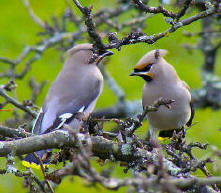 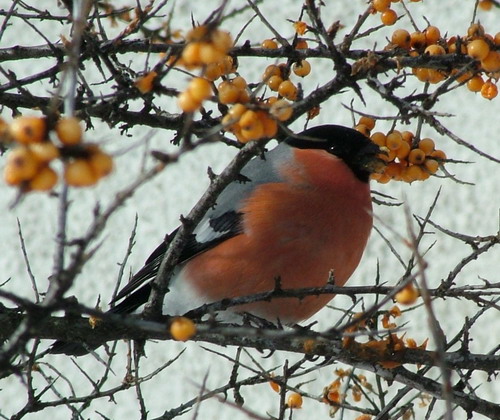 jemiołuszka
gil
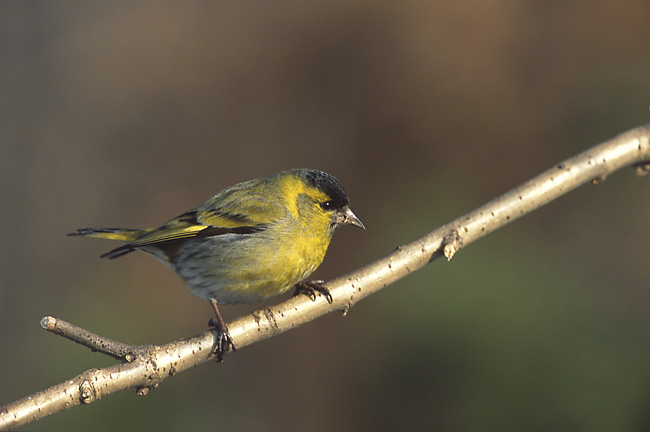 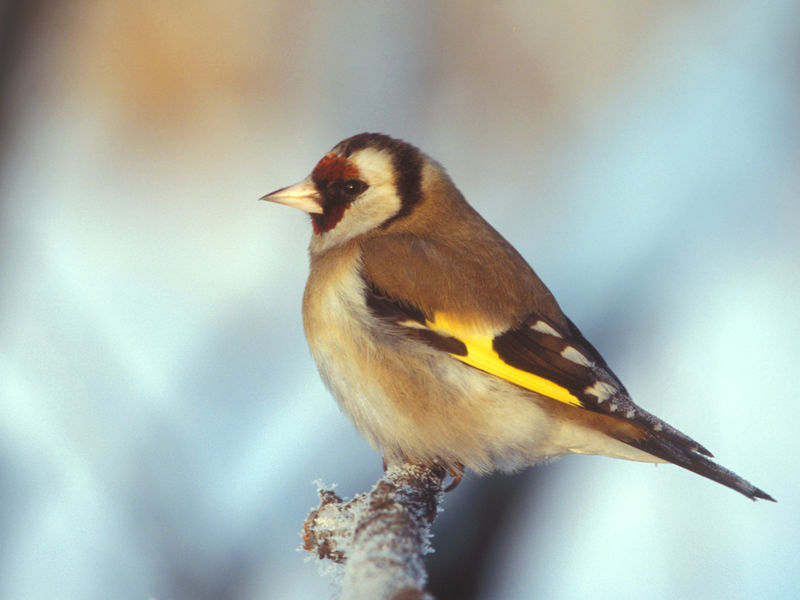 czyżyk
szczygieł
Dla tych ptaków zima w Polsce jest bardziej przychylna.
KONIEC
ANASTAZJA ORSKA 8C

DZIĘKUJĘZA UWAGĘ <3